Sumo Primero
Resolución de problemas
Uso de diagramas y expresiones matemáticas
5° Básico: Unidad 3  |  Capítulo 12: Operatoria combinada.
Sistematización problema 1b página 83.
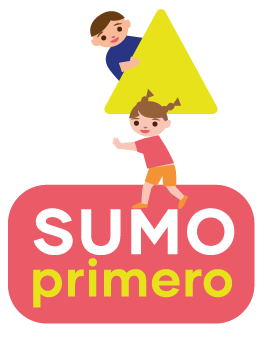 1.    Resuelve con una sola expresión matemática.

Si compras con un billete de $10 000, 3 cajas de jugo de naranja que cuestan 
$1 250 cada una y 3 paquetes de galletas que cuestan $1 150 cada uno, 
¿cuánto te deben dar de vuelto?
Galletas 
$1 150
Jugo 
$1 250
Jugo
 $1 250
Galletas 
$1 150
Jugo 
$1 250
Galletas 
$1 150
Vuelto ?
Billete a pagar 
$ 10 000
Expresión matemática 1:
10 000 – ( 3 ⦁ 1 250 + 3 ⦁ 1 150)
10 000 – ( 3 750 + 3 450 )
10 000 – ( 7 200 )
Respuesta: El vuelto debe ser $2 800.
2 800
Galletas 
$1 150
Jugo 
$1 250
Jugo
 $1 250
Galletas 
$1 150
Jugo 
$1 250
Galletas 
$1 150
Vuelto ?
Podemos pagar por los jugos y luego por las galletas. 
Así, obtenemos el mismo vuelto.
Expresión matemática 2:
10 000  –  3 ⦁ 1 250 –  3 ⦁ 1 150
10 000  –    3 750   –  3 450
6 250     –  3 450
Billete a pagar 
$ 10 000
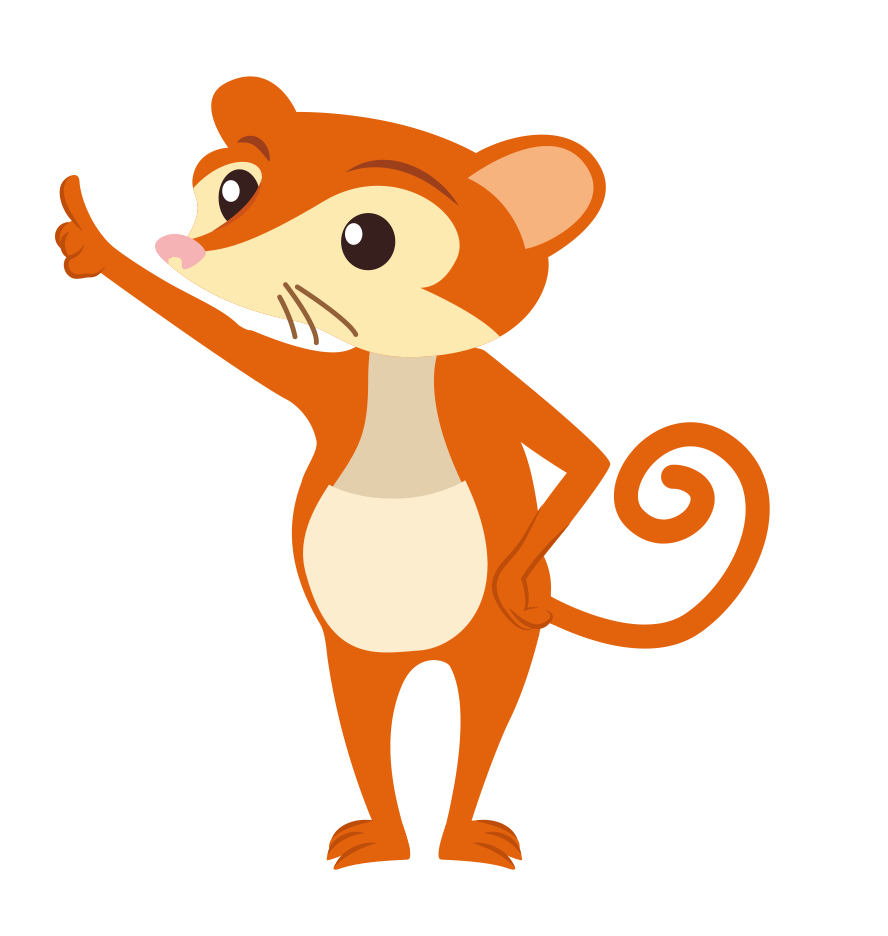 2 800
Galletas 
$1 150
Jugo 
$1 250
Jugo
 $1 250
Galletas 
$1 150
Jugo 
$1 250
Galletas 
$1 150
Vuelto ?
Podemos cambiar el orden de los precios de las galletas y de los jugos.
Expresión matemática 3:
10 000 – ( 3 ⦁ 1 150 + 3 ⦁ 1 250)
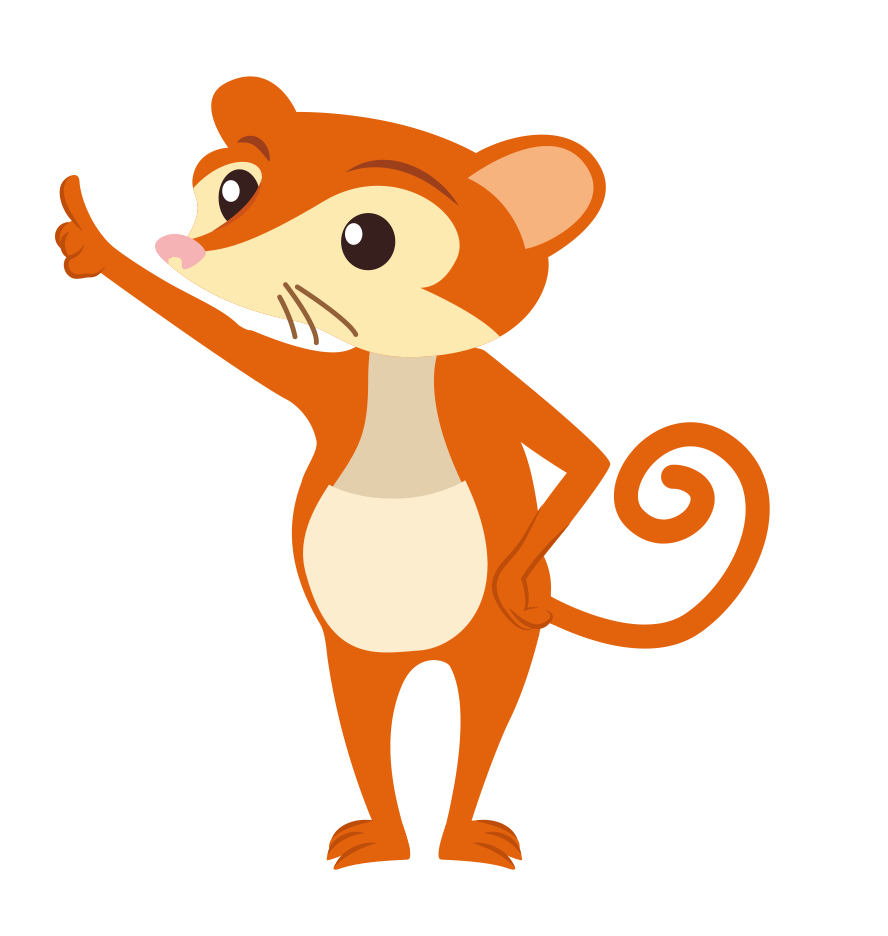 Billete a pagar 
$ 10 000
Expresión matemática 1:
10 000 – ( 3 ⦁ 1 250 + 3 ⦁ 1 150)
La expresión matemática 3 es equivalente a las expresiones matemáticas 1 y 2.
Galletas 
$1 150
Jugo 
$1 250
Jugo
 $1 250
Galletas 
$1 150
Jugo 
$1 250
Galletas 
$1 150
Vuelto ?
Podemos formar 3 grupos de galletas y jugos.
Expresión matemática 4:
10 000 – ( 3 ⦁ (1 250 + 1 150) )
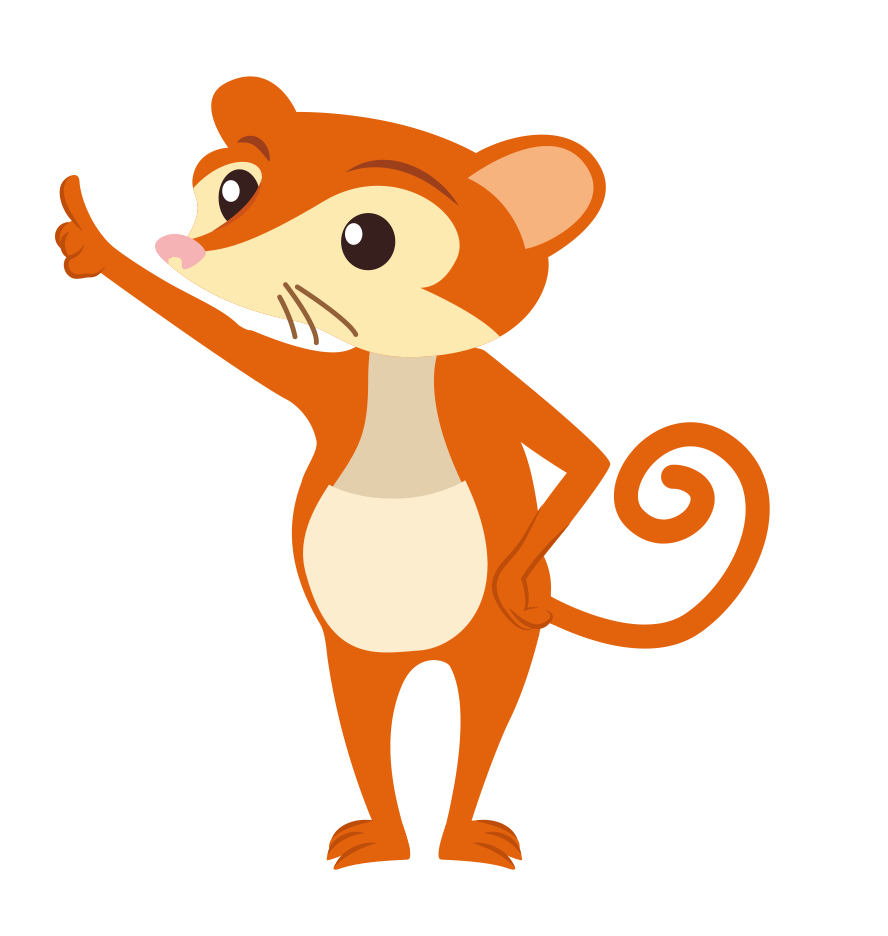 Billete a pagar 
$ 10 000
Galletas 
$1 150
Jugo 
$1 250
Jugo
 $1 250
Galletas 
$1 150
Jugo 
$1 250
Galletas 
$1 150
Vuelto ?
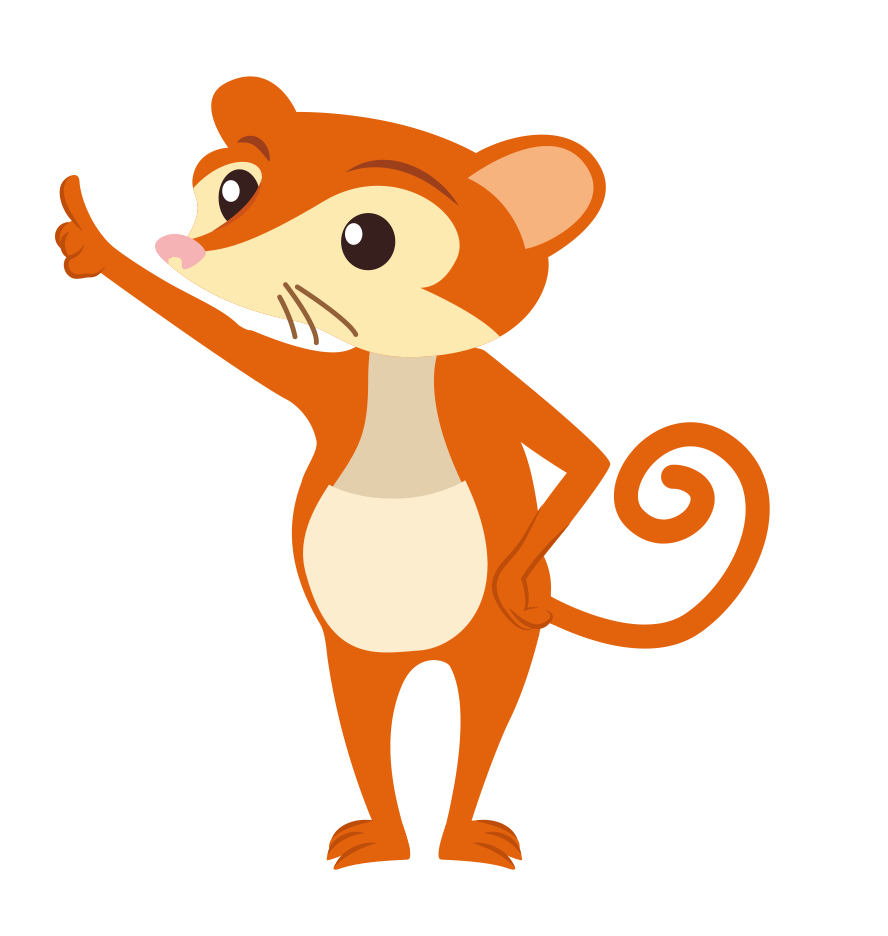 ( 3 ⦁ 1 250 + 3 ⦁ 1 150) – 10 000
Expresión matemática 5:
Billete a pagar 
$ 10 000
Esta expresión matemática no permite obtener el vuelto, 
ya que lo que se compra debe ser un número menor que $10 000.